Aktivity a techniky intervence 3P
Komiks – situační rámec pro intervenci
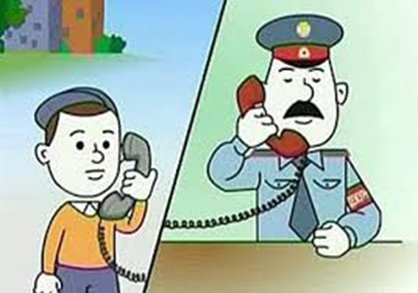 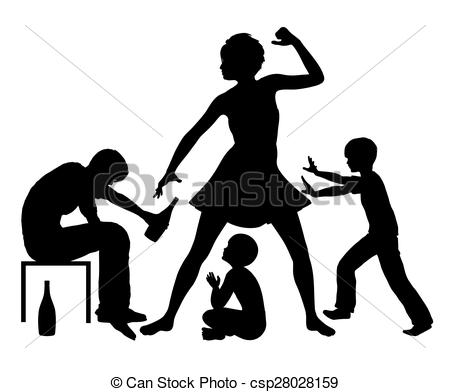 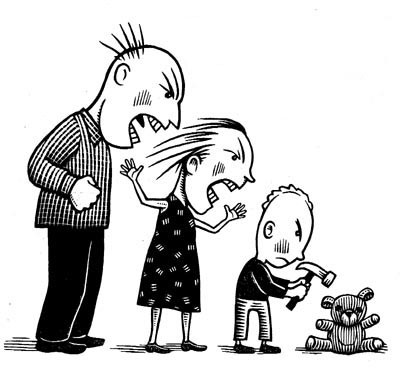 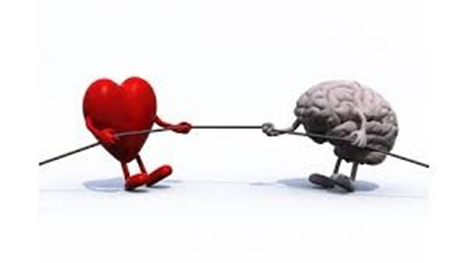 Foto – situační rámec pro intervenci
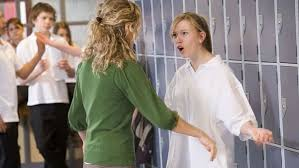 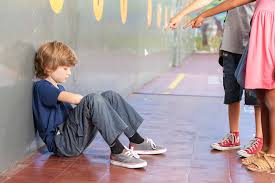 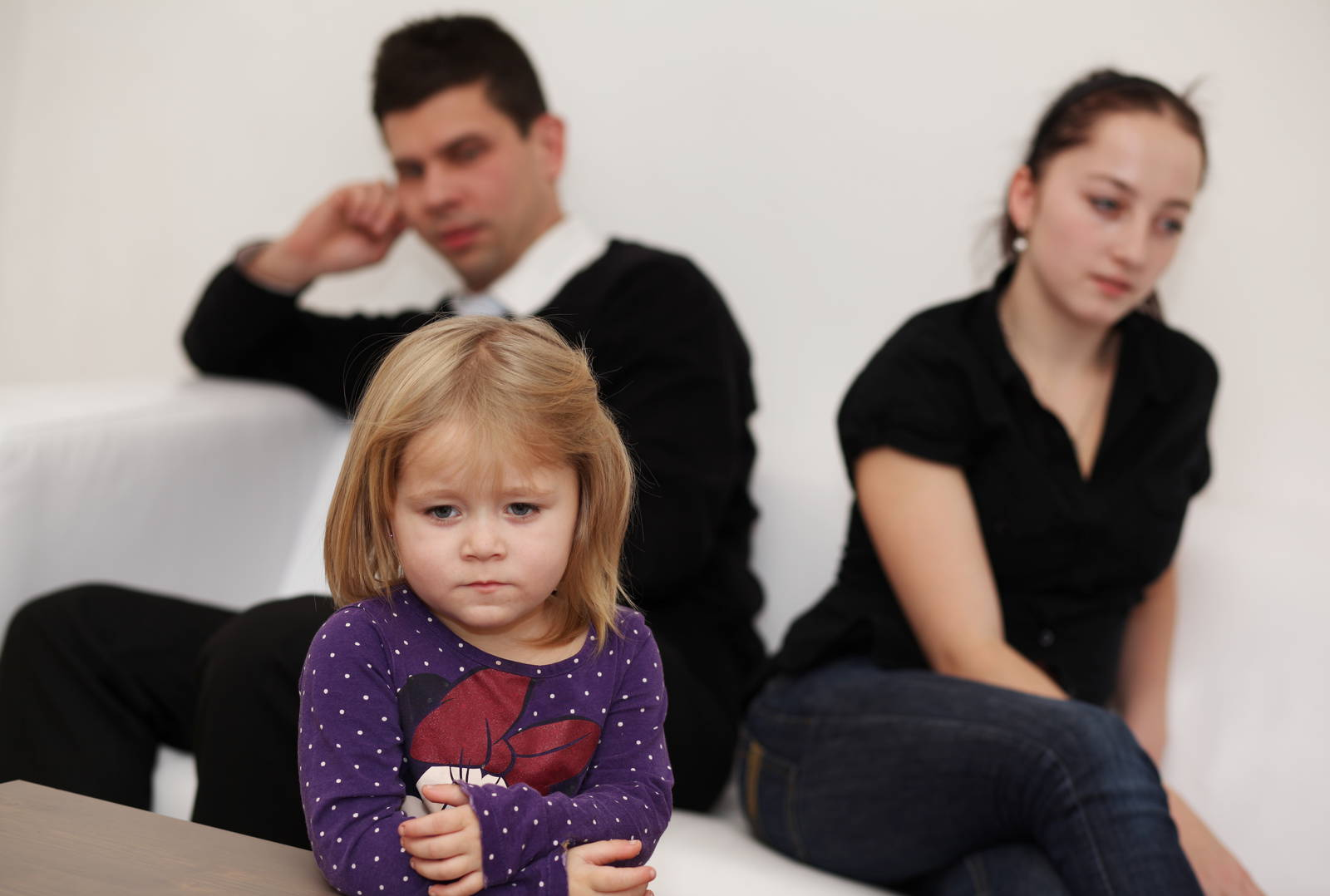 Foto – situační rámec pro intervenci
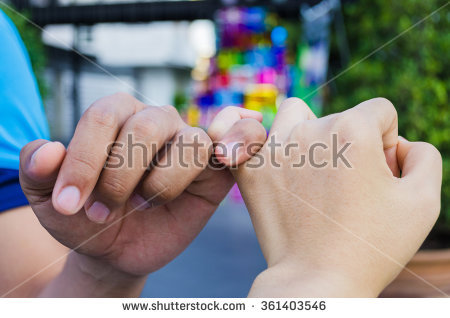 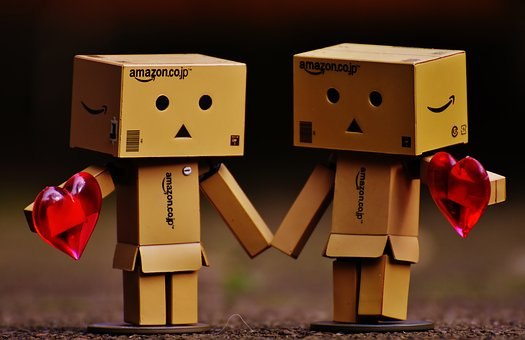 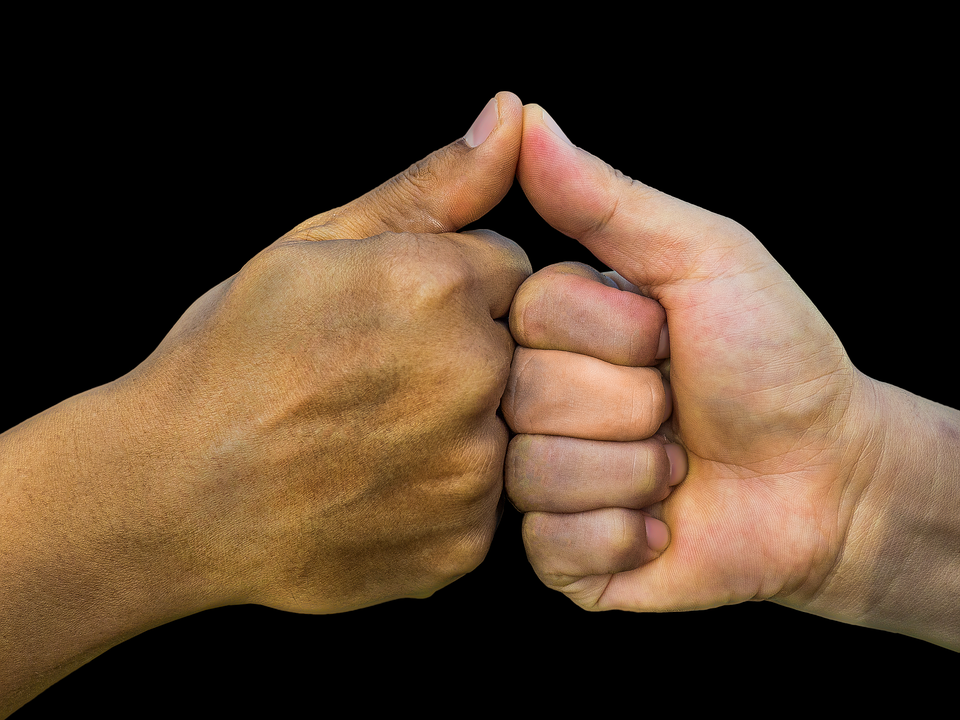 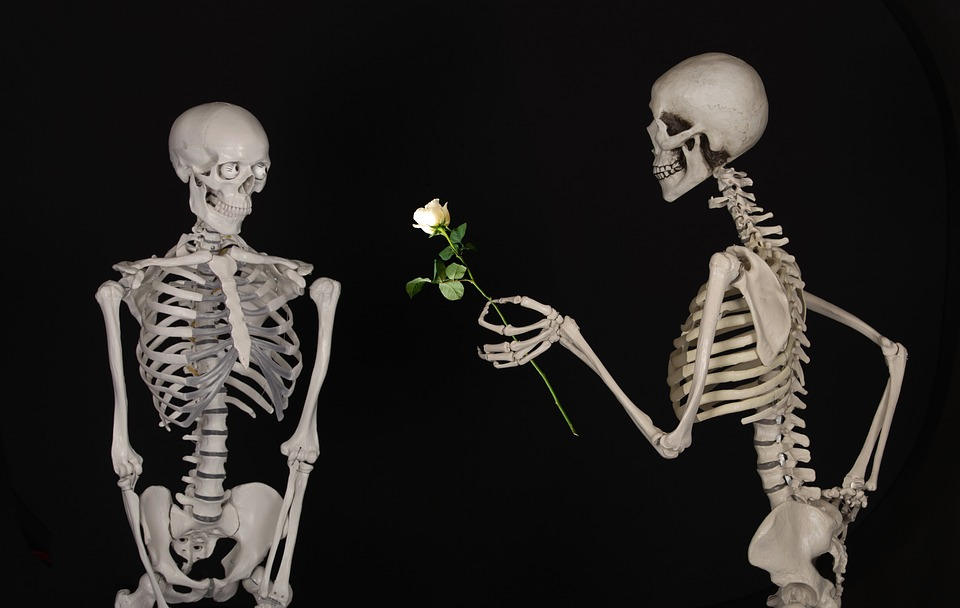 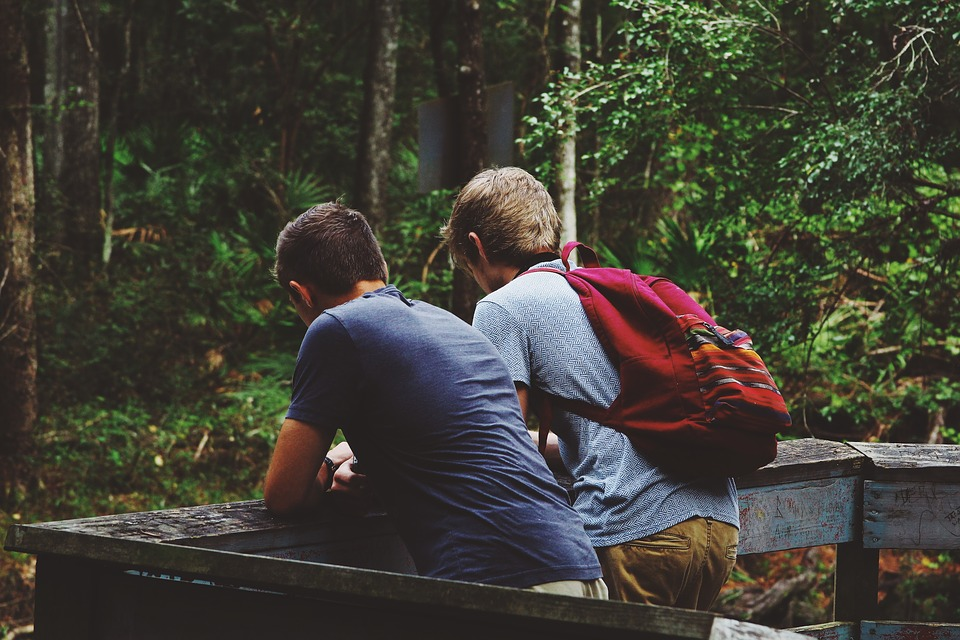 OPTIMISMUSTrénink pozitivního myšlení a přerámování situace.
Intervenční porfolio
Negativní myšlenkové rámce orientují člověka na
Těším na..
Vím, že umím…
Kdybych  o sobě měl říct jednu dobrou věc byla by to…
Lidem se na mně líbí když (já)
Jsem nejlepší v..
Moje nejlepší kvalita je…
Přátelé se na mě mohou spolehnout v..
Hezká vzpomínka je..
Když jsem ve škole, cítím se dobře v..
Něco, co mi ve škole jde, je…
Nedávný úspěch ve škole byl…
Můj nejhezčí výlet byl…
Nedávný problém, který jsem řešil, byl..
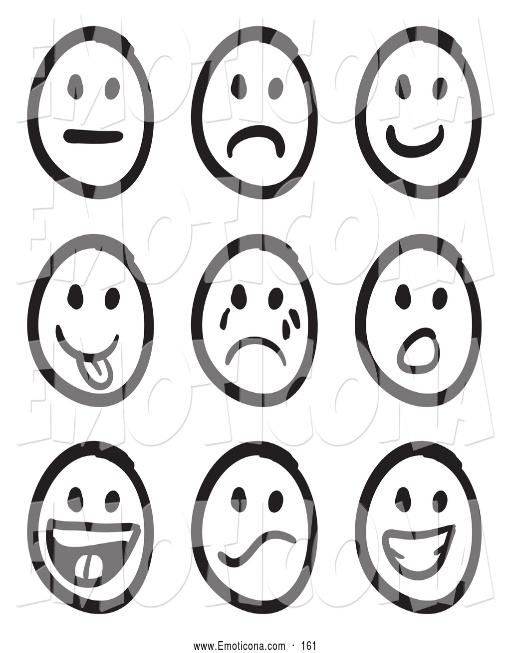 OPTIMISMUSTrénink – přerámování negativních postojů – viz OPNP2
Fáze intervence
Techniky
Příběhy
Nedokončené věty
Situace ze života
Filmy
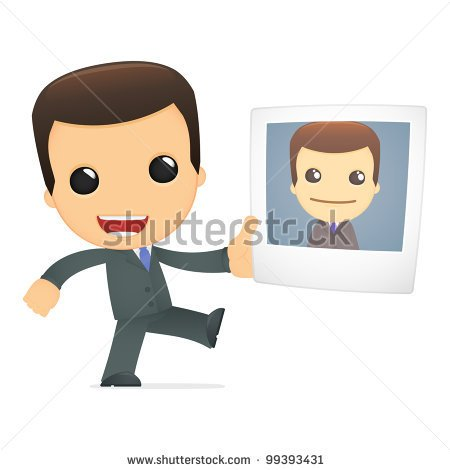 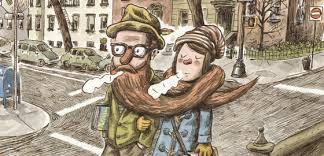 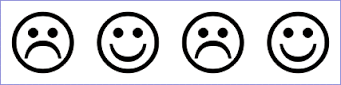 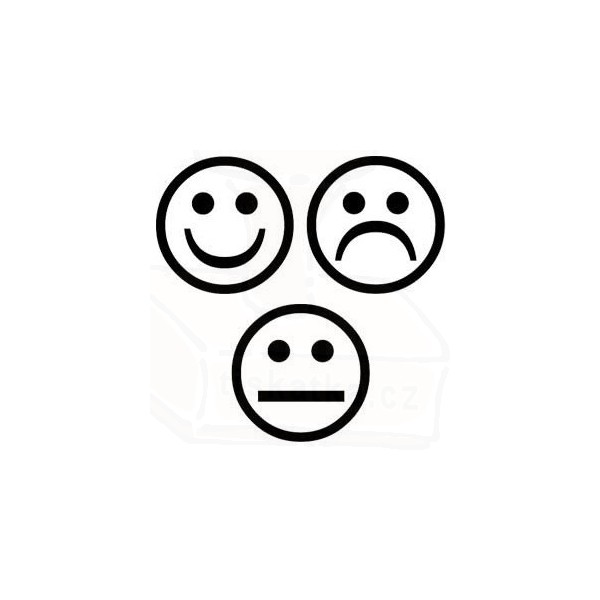 ŘEŠENÍ PROBLÉMŮ
Intervenční portfolio
Datum incidentu:
Co se stalo?
Kdy se to stalo? 
Kdo byl zasažen?
Jaká byla moje role?
Myslím, že to souvisí ……
Nestalo by se to, kdybych…..
Když zpětně přemýšlím o tom, co se stalo, přeji si…
Příště udělám…..
Postupy
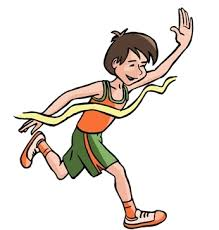 Portfolio - osobní
Cílem: posilování motivace ke změně
Forma: 
Pro intervenujícího
Pro dítě/cílovou osobu

Principy: 
Osobní dimenze – foto, kresby, práce, smlouvy, plány 
Kontinuální vedení - povzbuzuje
Ochrana dat a informací
Reflexe a sebereflexe – motivuje, nastavuje změny
Přiměřenost/srozumitelnost pro všechny účastníky IP
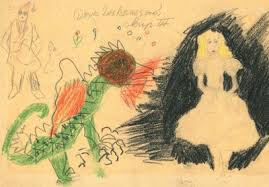 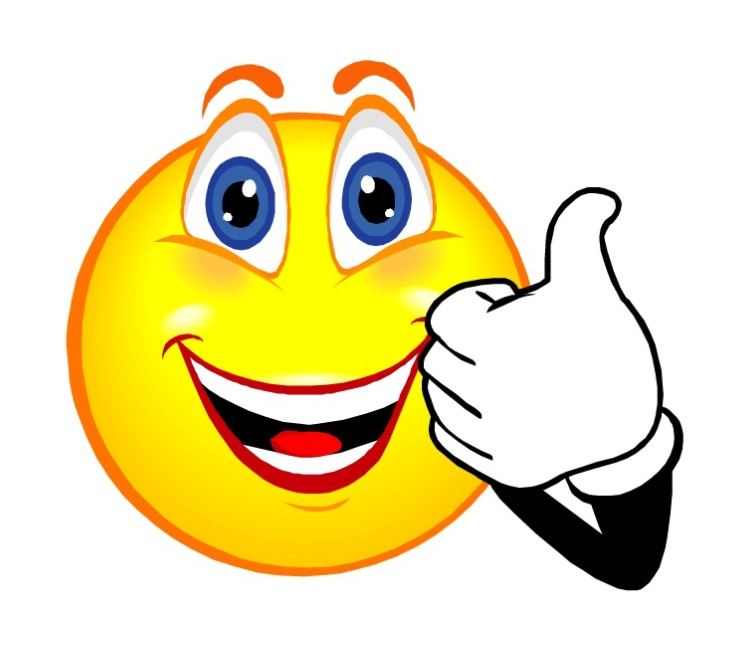 Skupinové portfolio
Cílem: 	posilování motivace ke změně
	posilování resilience skupiny
	orientace v situaci
	učení se novým strategiím
	učení se rozhodovat
	využívání resilienčních zdrojů 
Žádost
poskytování	
Principy: 
Posilování funkčních strategií – scénáře, foto, kresby, práce 
Dokumentační účel – posiluje vazby ve skupině
Přiměřenost/srozumitelnost pro všechny účastníky
Reflexe a sebereflexe – motivuje, nastavuje změny